Protein Synthesis
Mr Moses kepha
Msc medical physiology
Protein Synthesis (Gene Expression) Notes

Proteins (Review)
Proteins make up all living materials
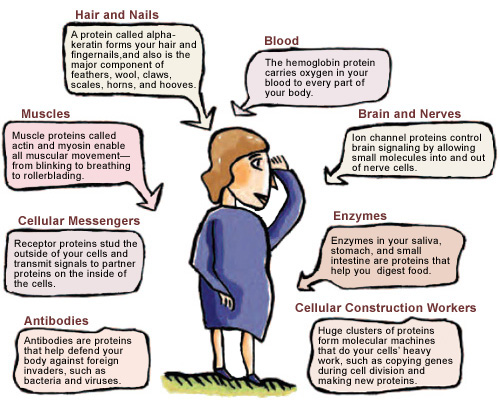 Proteins are composed of amino acids – there are 20 different amino acids
Different proteins are made by combining these 20 amino acids in different combinations
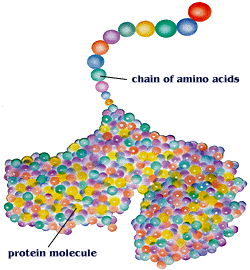 Proteins are manufactured (made) by the ribosomes
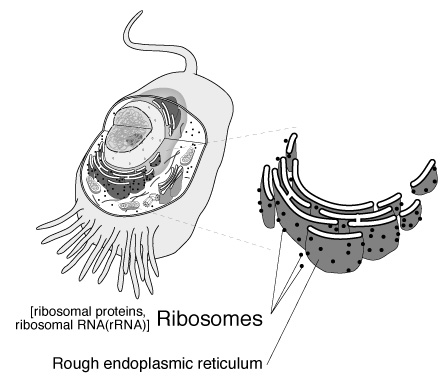 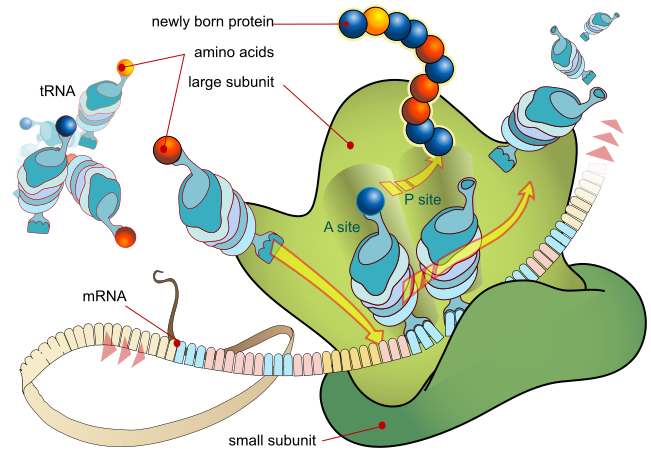 Function of proteins:
Help fight disease
Build new body tissue
Enzymes used for digestion and other chemical reactions are proteins 
	(Enzymes speed up the rate of a reaction)
4.	Component of all cell membranes
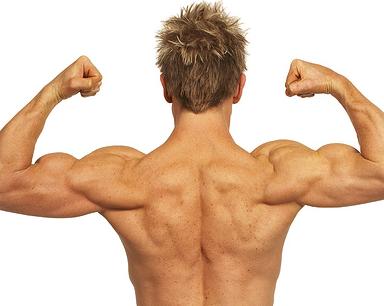 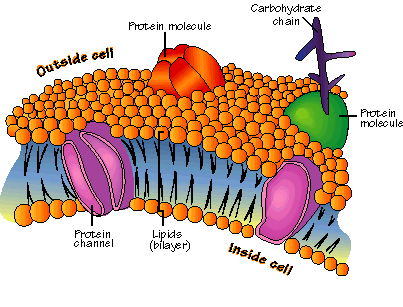 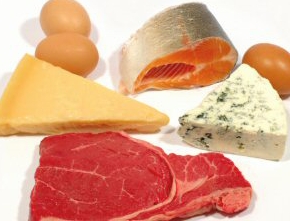 Making Proteins
Step 1: Transcription
Making a Protein—Transcription
First Step: Copying of genetic information from DNA to RNA called Transcription
	Why? DNA has the genetic code for the protein that needs to be made, but proteins are made by the ribosomes—ribosomes are outside the nucleus in the cytoplasm.
	DNA is too large to leave the nucleus (double stranded), but RNA can leave the nucleus (single stranded).
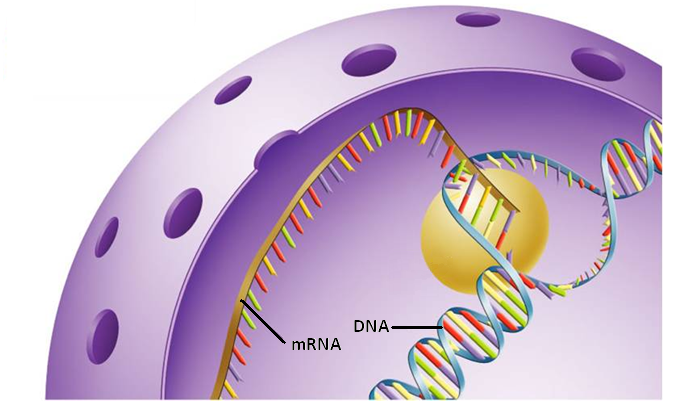 Part of DNA temporarily unzips and is used as a template to assemble complementary nucleotides into messenger RNA (mRNA).
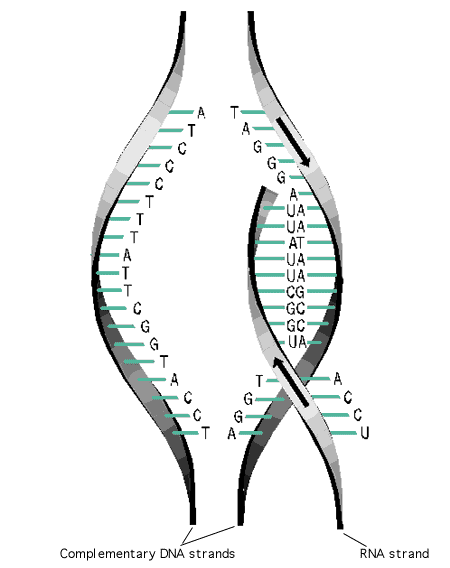 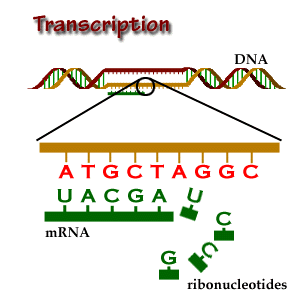 mRNA then goes through the pores of the nucleus with the DNA code and attaches to the ribosome.
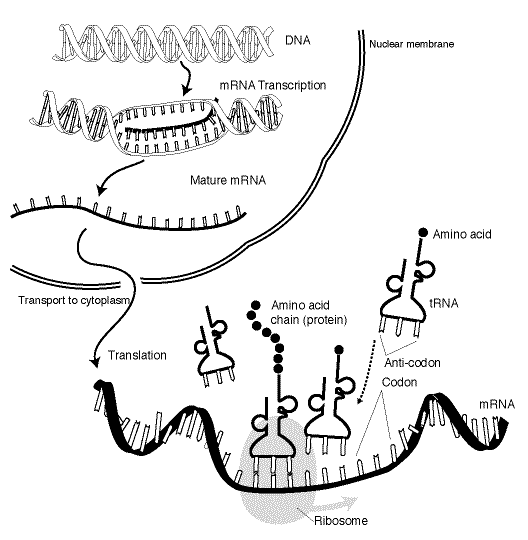 Making Proteins
Step 2: Translation
Making a Protein—Translation
Second Step: Decoding of mRNA into a protein is called Translation.
Transfer RNA (tRNA) carries amino acids from the cytoplasm to the ribosome.
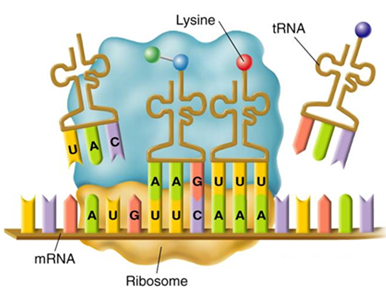 These amino acids come from the food we eat. Proteins we eat are broken down into individual amino acids and then simply rearranged into new proteins according to the needs and directions of our DNA.
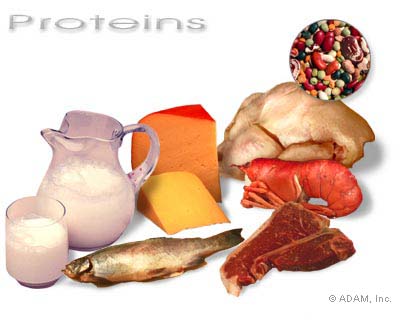 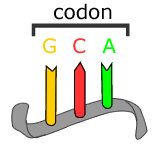 A series of three adjacent bases in an mRNA molecule codes for a specific amino acid—called a codon.

Each tRNA has 3 nucleotides that are complementary to the codon in mRNA.

Each tRNA codes for a different amino acid.
Amino acid
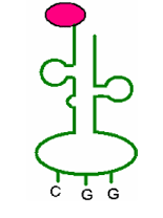 Anticodon
mRNA carrying the DNA instructions and tRNA carrying amino acids meet in the ribosomes.
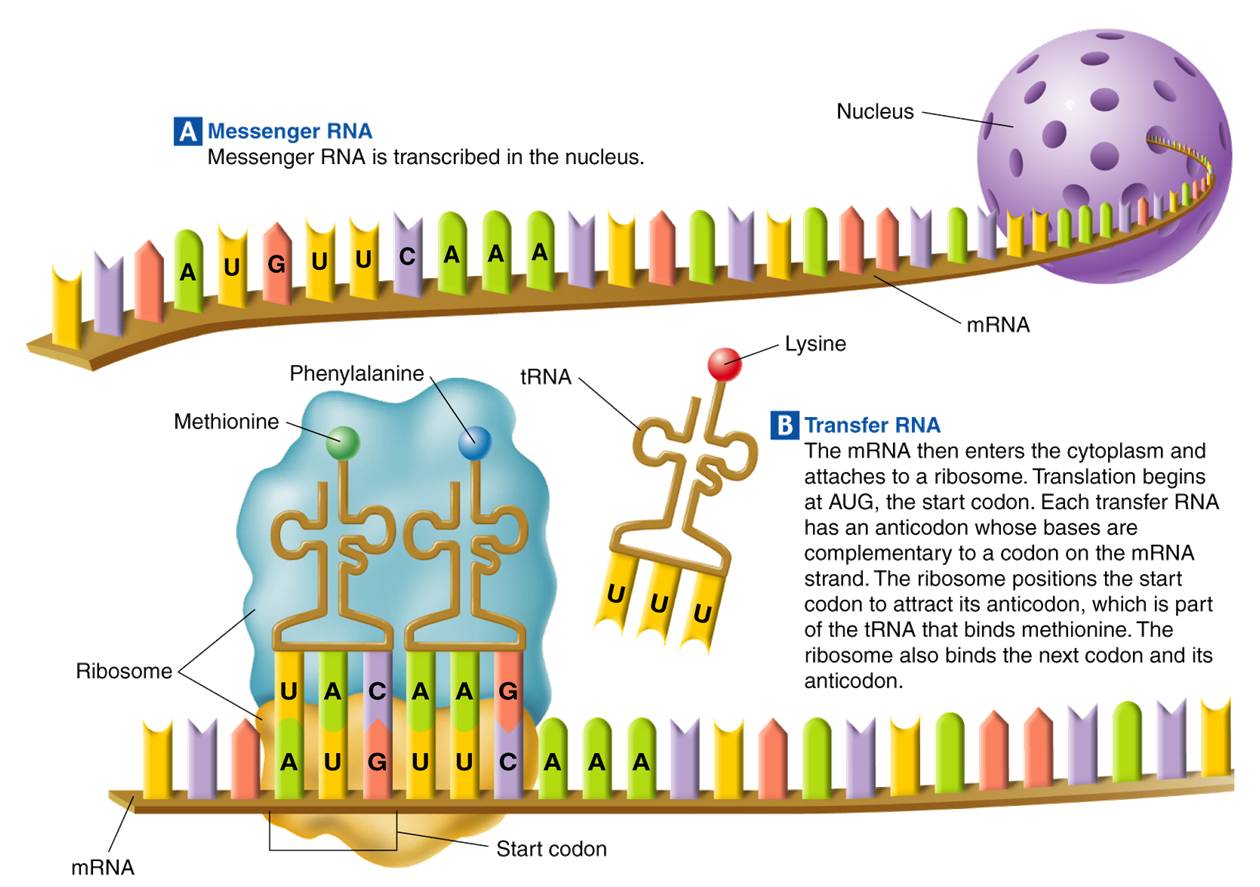 Amino acids are joined together to make a protein.
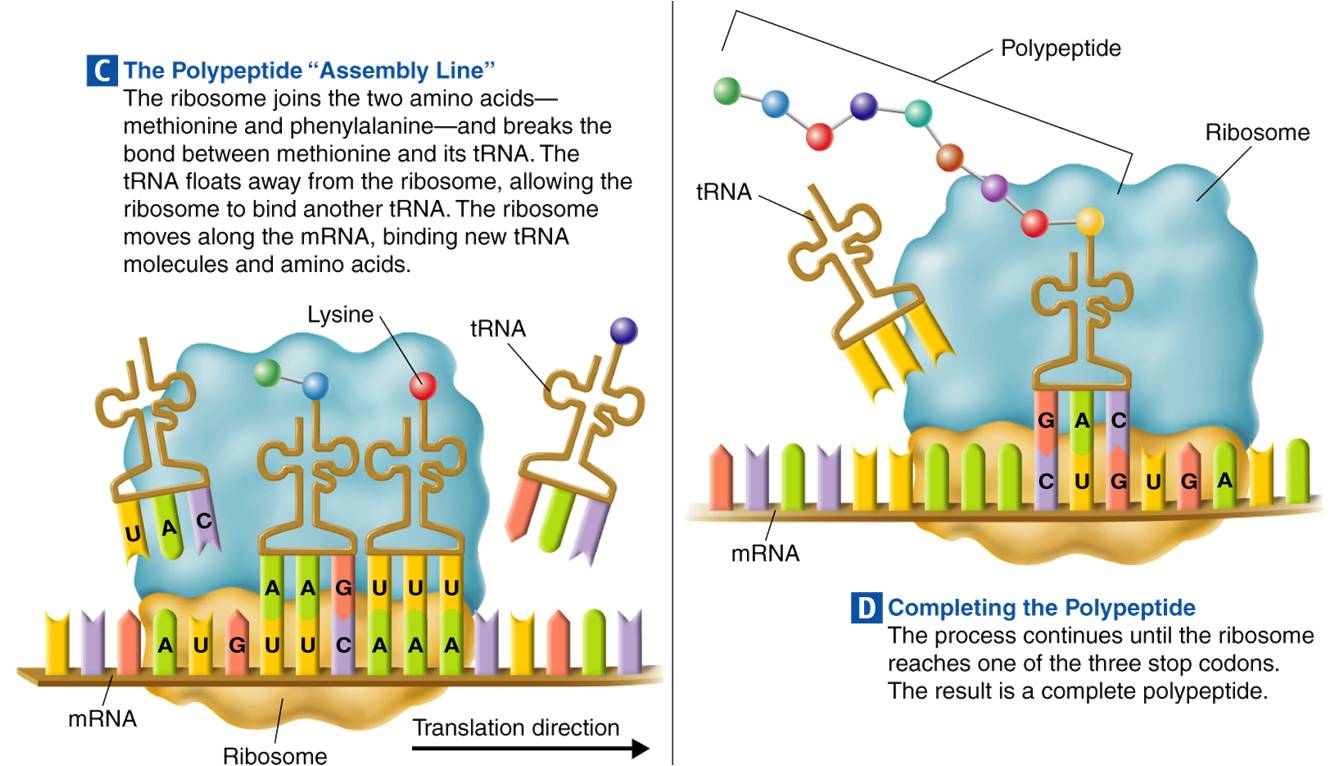 Polypeptide = Protein
Use one of the codon charts on the next page to find the amino acid sequence coded for by the following mRNA strands.
CAC/CCA/UGG/UGA

___________/___________/___________/____________


AUG/AAC/GAC/UAA

___________/___________/___________/____________
2nd Base
1st Base
3rd Base
CAC/CCA/UGG/UGA
___________/___________/___________/____________
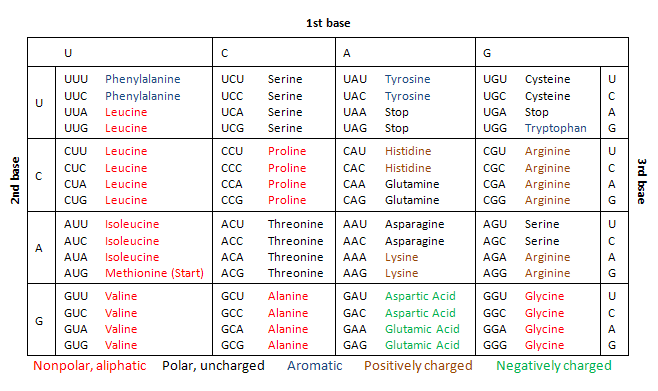 AUG/AAC/GAC/UAA

___________/___________/___________/____________
Methionine
Asparagine
Aspartic Acid
Stop
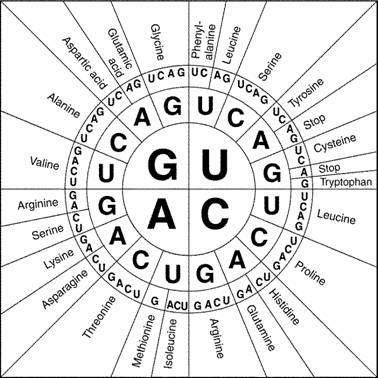 Protein Synthesis
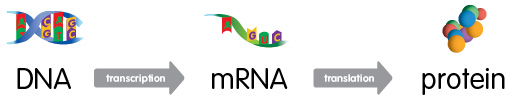 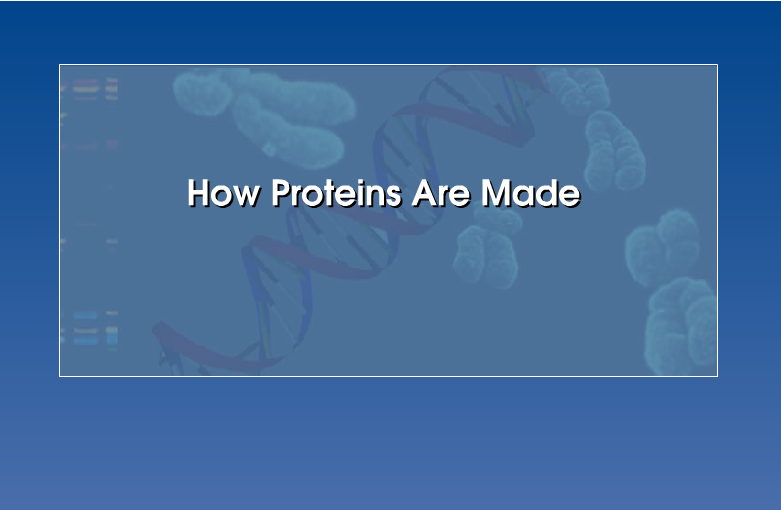 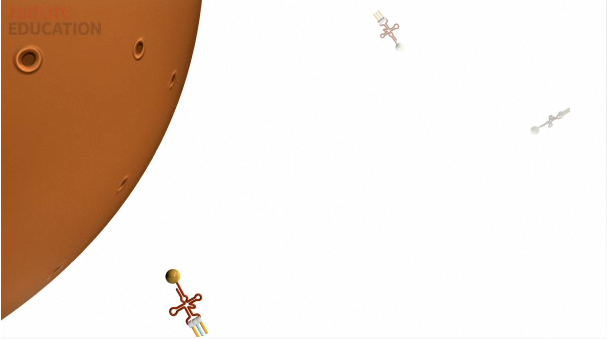 Movie about translation at bottom of webpage. Click on hyperlink in picture above.